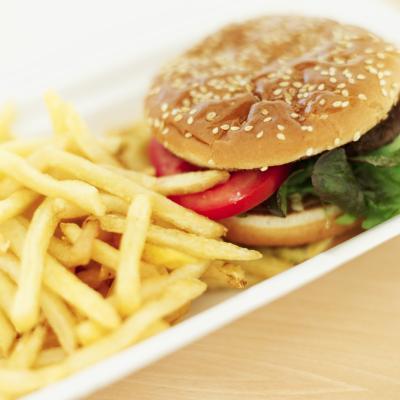 Lipids
Fats, Oils, Steroids, and Waxes
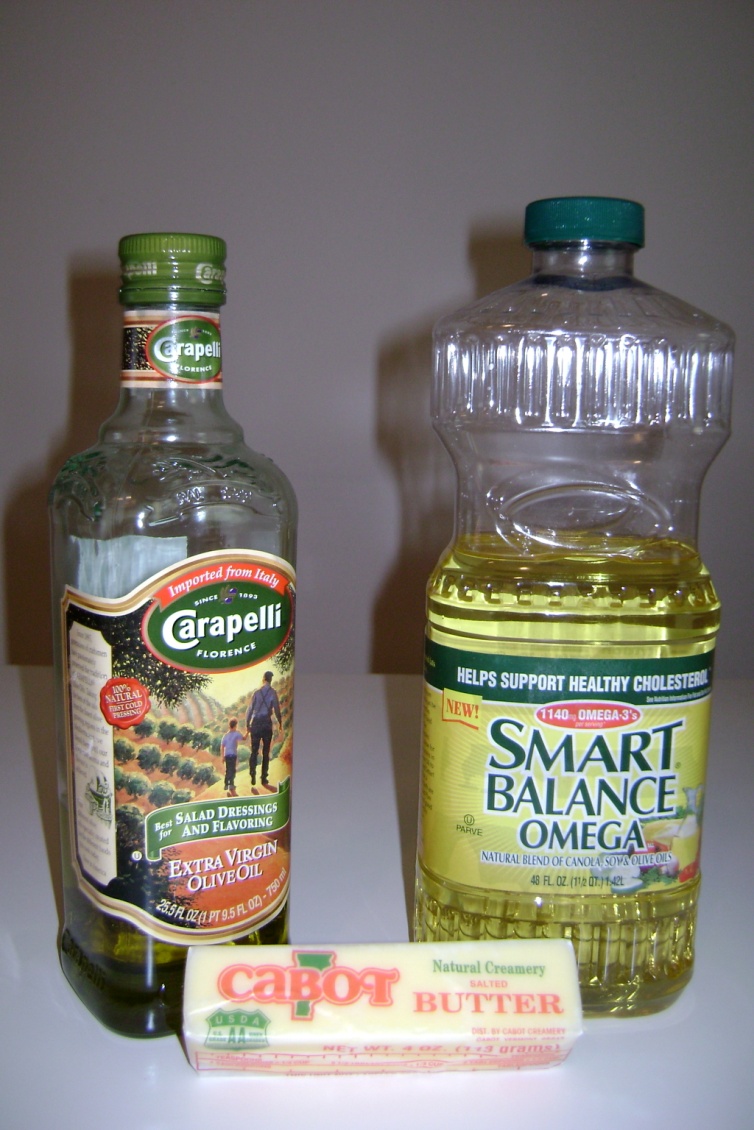 Lipid Basics
Lipids are made mostly from carbon and hydrogen
They are hydrophobic and don’t dissolve in water (insoluble)
Composed of glycerol + fatty acid monomers
Most common lipids are fats, oils, and waxes
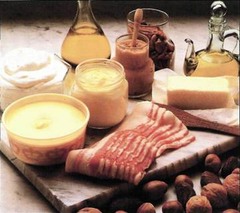 Fatty Acids
2 types – saturated and unsaturated
- What’s the difference?
      		    - saturated fatty acids contain 		      	      no double bonds between  		                Carbon atoms 
                            - holds the maximum # of H atoms  
				     (saturated with hydrogen)
	 		    - unsaturated fatty acids contain 		     	     double bonds between 			      Carbon atoms
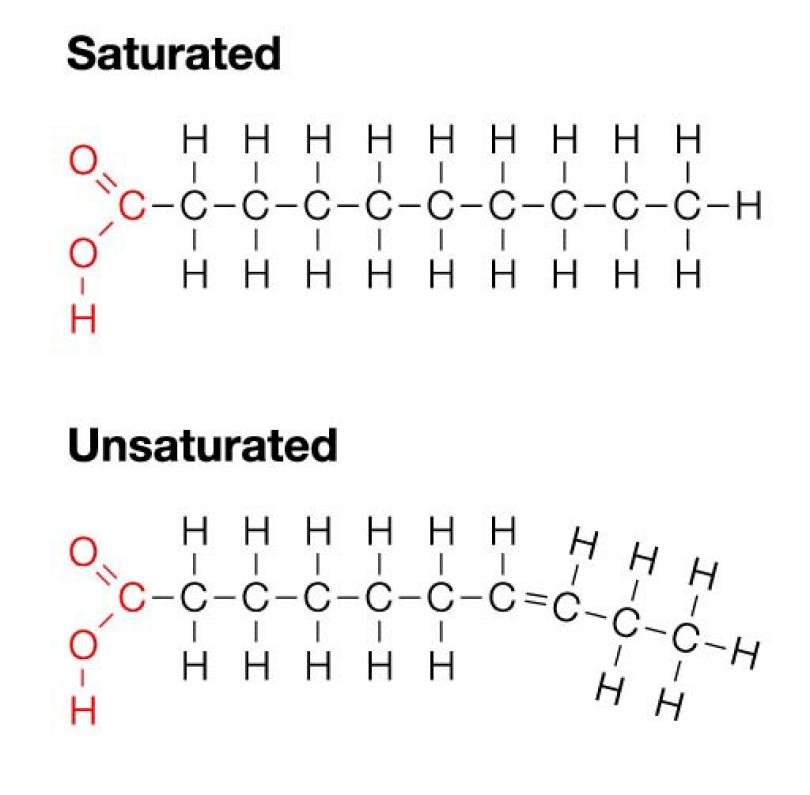 Saturated Fats
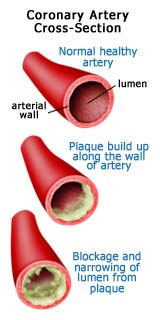 Found in animal products like bacon, whole milk, ice creams, fatty meats
They are a solid at room temperature
Tends to increase the amount of cholesterol in your body, which also increases your risk for heart attack and stroke by clogging arteries
Unsaturated Fats
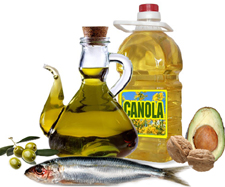 Found in plant products like canola oil, avocados, and nuts.
Tends to be a liquid at room temperature
Raises levels of good cholesterol in your body
Lipids – Types and Functions
Fats/Oils – long term energy storage, insulation and protection 
Phospholipids – cell membranes
Steroids – make hormones (chemical messengers)
Waxes – waterproofing
Lipids – Fats and Oils
Fats & Oils (triglycerides)- provide long term energy storage
Fat has twice the calories of carbohydrates.  
  fat = 9 cal/g        sugar= 4 cal/g
The enormous energy is found within the hydrocarbon tails of the fatty acids.
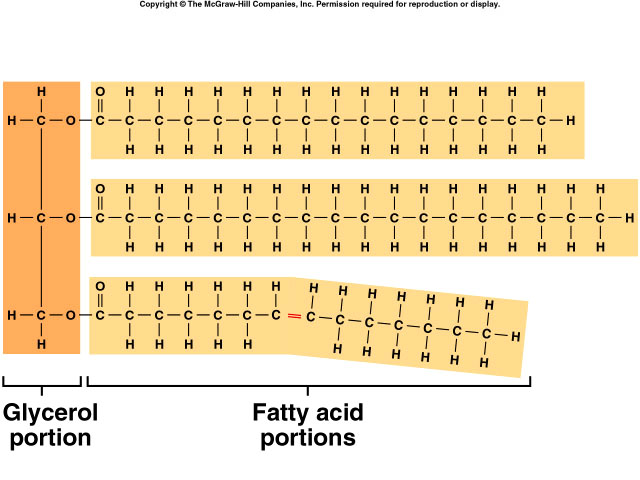 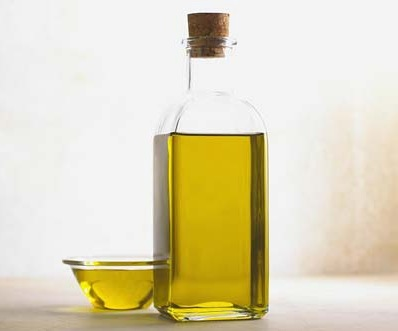 Body Fat – stores energy, insulates 	  	    and protects the organs
Excess energy not used or burned off is converted to fat
Sea mammals rely on fat to keep them warm
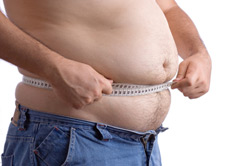 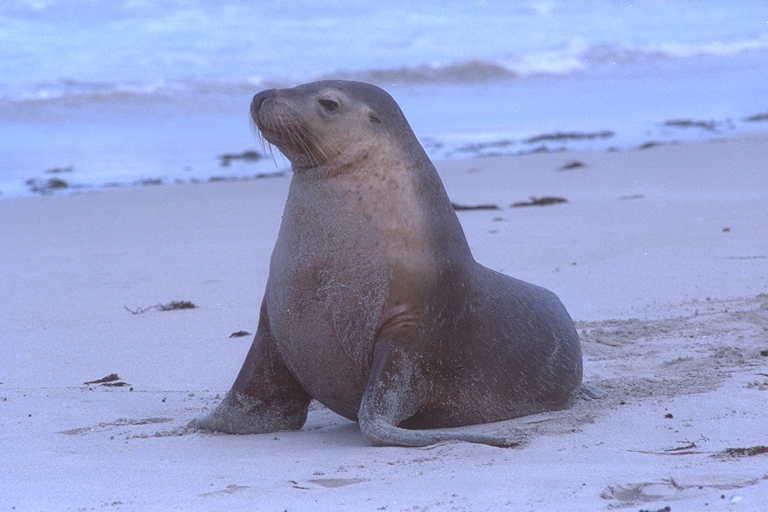 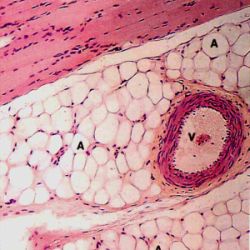 Lipids function to form cell membranes
Glycerol
only 2 fatty acids (not 3 like fats and oils)
3rd fatty acid is replaced by a phosphate molecule
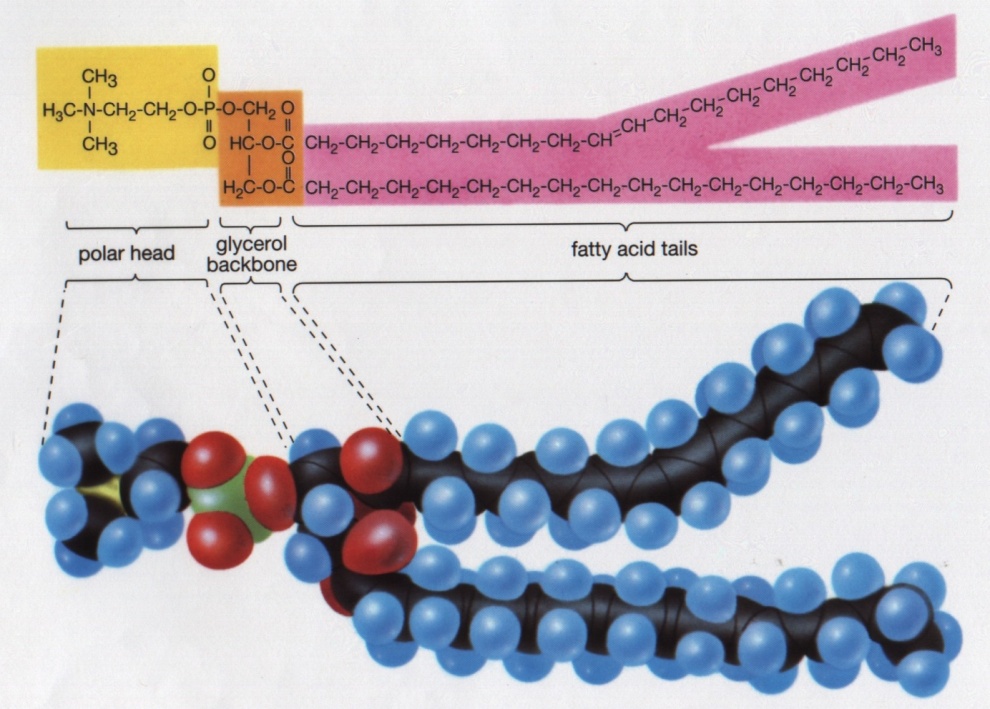 SPONCH
+
CH2
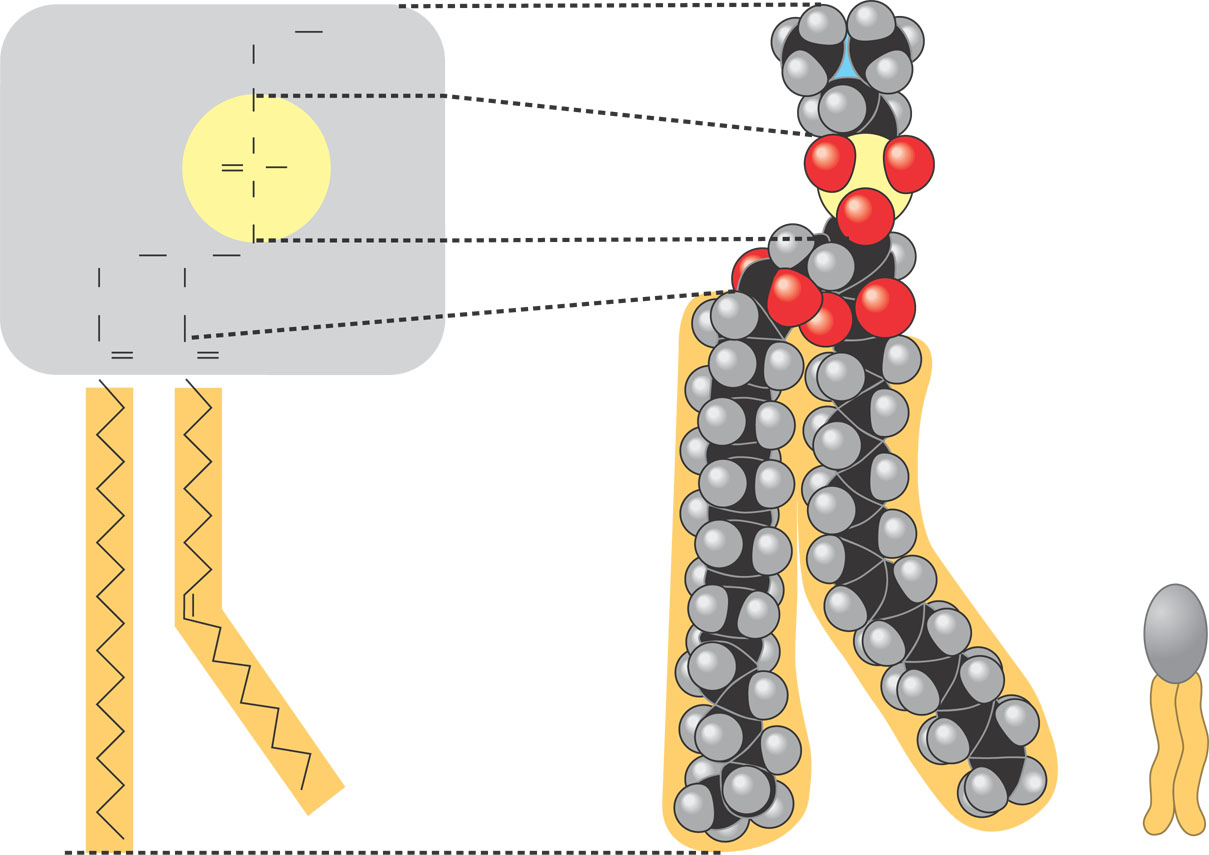 Choline
N(CH3)3
CH2
O
Phosphate
Hydrophilic head
–
P
O
O
O
CH2
CH2
CH
Glycerol
O
O
C
O
C
O
Fatty acids
Hydrophilic
head
Hydrophobic tails
Hydrophobic
tails
(c) Phospholipid 
symbol
(b) Space-filling model
Figure 5.13
(a) Structural formula
Phospholipid structure
Phosphate molecule forms a hydrophilic (water loving) head
Fatty acid molecules make up hydrophobic  tails
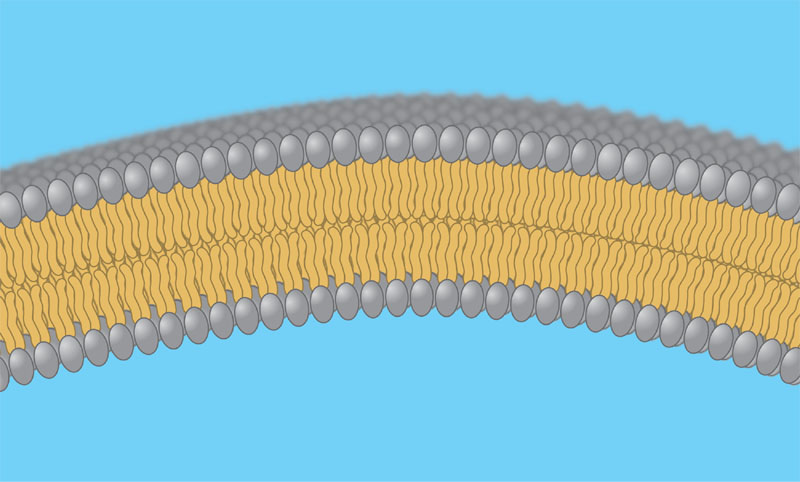 WATER
Hydrophilic
heads
Hydrophobic
tails
WATER
Phospholipids create the structure of cell membranes
2 layers of phospholipids
Phosphates face out – interact with water
Lipid tails make a middle layer that repels
    water
Phospholipids separate the contents of the cell from it’s surrounding environment
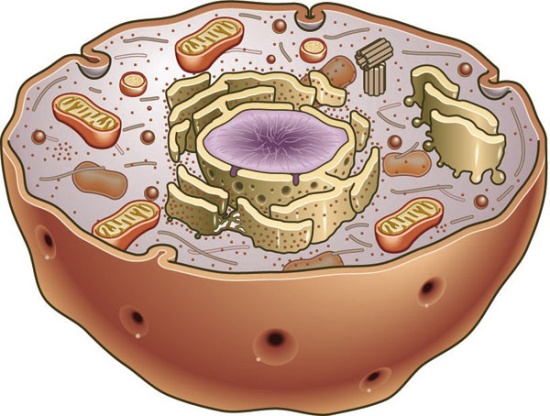 Hydrophilic
heads
Lipids- Cholesterol
Four fused rings of carbon
 Is a component of the cell membrane – adds to  the integrity (structure) of the membrane
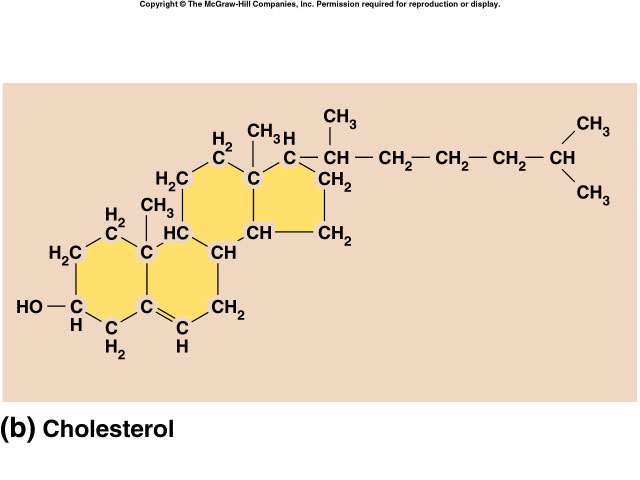 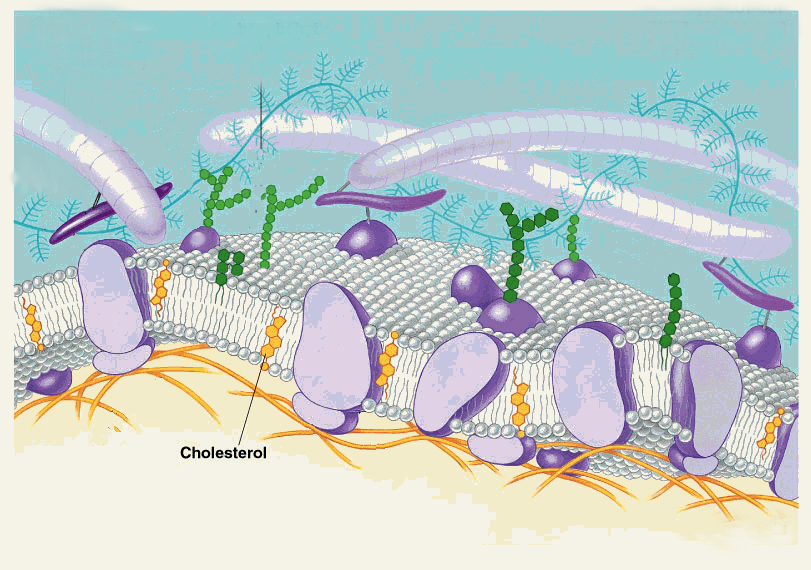 Steroids: Lipids that act as Hormones
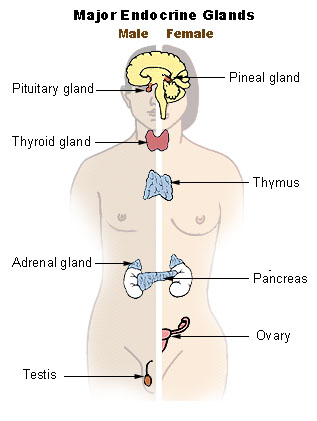 Cholesterol used to make steroids
Hormones are chemical messengers
	- produced in one part of the body, they travel to and 
	  cause changes in another part of the body

	- Hormones control:
	   growth 
	   development 
	   tissue function
	   sexual function 
	   the way our bodies use food, 
	   the reaction of our bodies to emergencies,
          mood 
        - examples 
         	estrogen
         	testosterone


						    Estrogen		                   Testosterone
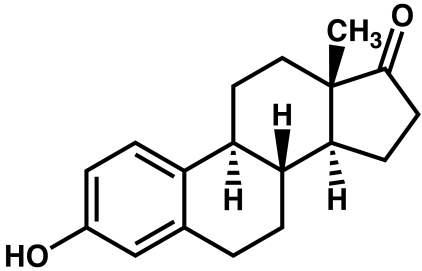 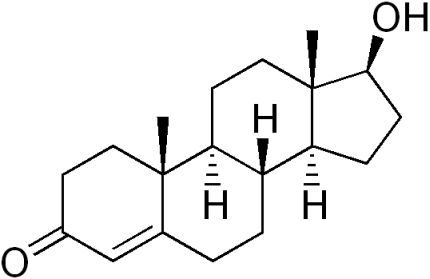 Waxes-Lipids that repel water
- found on the surface of leaves…why?
   - found on animal hair to keep it pliable (bendable)
   - found on the feathers of water birds to prevent them from becoming waterlogged (waterproofing)
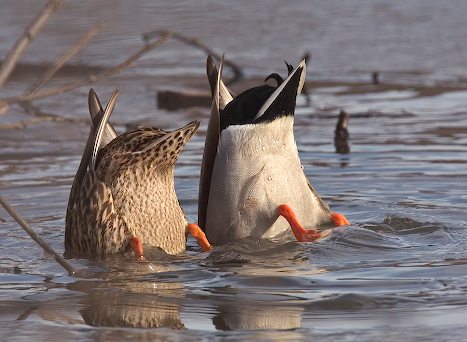 Tests to detect the presence of lipids…
Grease spot test – Place substance on brown paper bag.  Allow spots to dry, if lipid is present a translucent spot will be left behind.
Flashcards for Your Learning Pleasure
lipid basics
saturated fatty acids
unsaturated fatty acids
hydrophobic 
hydrophilic
fats
oils
phospholipids
myelin
cholesterol
steroids
hormones
waxes